International Trade
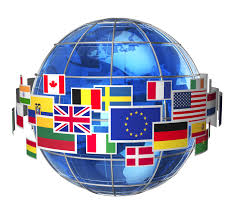 What is international trade?

International trade consists of buying and selling of exports and imports between countries.
Learning Objectives
Explain what is meant by international trade
Explain the reasons for international trade
Explain what is meant by free trade and protectionism (including tariffs and quotas)
Explain what is meant by a trading bloc and a single market
Evaluate free trade and protectionism to UK businesses and their stakeholders 
Explain the challenges to UK businesses of developing new international markets for their products
Evaluate the decision of a business to develop new international markets for its products
International Trade
Different countries have different factors of production and employ different way of combining these resources.

These differences encourage countries to specialise in the goods/services in which they are most efficient and to trade surpluses.

Increased efficiency in use of resources – some countries can produce good cheaper than others.

It increases wealth and GDP
Reasons for Protectionism
To protect infant industriese.g. organic food industry, cruelty free cosmetics industry

To protect employmenti.e. UK jobs for UK workers (although many MNEs and industries are leaving the UK post Brexit)

To protect local businessesfrom cheap foreign imports e.g. Agriculture, cars
Methods for protecting markets
Tariffs
Quotas
Voluntary export restraint
Non competitive purchasing by governments
Embargos
[Speaker Notes: VER: A voluntary export restraint (VER) is a trade restriction on the quantity of a good that an exporting country is allowed to export to another country. This limit is self-imposed by the exporting country.
Non competitive purchasing: This involves a government only buying from domestic producers, even if this means paying higher prices.]
Barriers to Trade
Trade restrictions – there are certain goods that have restrictions placed upon them e.g. arms, alcohol, fruit & veg, tobacco, car parts. 
Exchange rate volatility – the value of the £ to other currencies changes constantly, which makes financial planning very difficult. Prices rarely change in relation to exchange rate volatility, but it is difficult to predict how much saes revenue and profit you’ll be making if you or your customers have to change their currency to buy your products.
Legal and regulatory systems – these are restrictive and complex. Depends on the product / industry involved. Different countries have different rules and regulations, exacerbating the problem and preventing overseas trade as a result.
Financial requirements – sometimes huge amounts of money are needed to feasibly trade internationally. Marketing, distribution, overseas production, research are costly stumbling blocks, to name but a few.
Operating risks – Unknown market, cultures, language barriers, different rules and regs, lack of infrastructure …
Economic sanctions – There are some countries with which UK businesses are to allowed to trade.
What is a trading bloc?
A group of economies that join together to protect themselves from imports from other areas.
Examples:
FREE TRADE AREA e.g. North American Free Trade Area (NAFTA) and Asia-Pacific Economic Cooperation (APEC)
Free Trade Areas (FTAs) are created when two or more countries in a region agree to reduce or eliminate barriers to trade on all goods coming from other members.
CUSTOMS UNION e.g. The EU and Mercosur (South American countries common market)
A customs union involves the removal of tariff barriers between members, plus the acceptance of a common (unified) external tariff against non-members. This means that members may negotiate as a single bloc with 3rd parties, such as with other trading blocs, or with the WTO (World Trade Organisation).
What is a trading bloc?
COMMON MARKET (SINGLE MARKET) e.g. The European Union (EU) and Mercosur (South American countries common market) 
NOTE: The EU and Mercosur both serve as examples of customs unions as well as common markets.
A ‘common market’ (or single market) is the first significant step towards full economic integration, and occurs when member countries trade freely in all economic resources – not just tangible goods. 
This means that all barriers to trade in goods, services, capital, and labour are removed. 
In addition, as well as removing tariffs, non-tariff barriers are also reduced and eliminated. 
For a common market to be successful there must also be a significant level of harmonisation of economic policies, and common rules regarding monopoly power and other anti-competitive practices. There may also be common policies affecting key industries, such as the Common Agricultural Policy (CAP) and Common Fisheries Policy (CFP) of the European Single Market (ESM). 
Source: http://economicsonline.co.uk/Global_economics/Trading_blocs.html
Activities
Use the exam board notes, lesson slides and all linked resources in workbook and on GOL to complete the International Trade workbook.

For the final 10 mark question in the workbook – please carry out some research before answering the question and use full exam technique. 
Use real world examples to support points and include chain analysis – see the marking grid in the workbook

The workbook must be fully complete by the end of Monday’s lesson (i.e. you get two lessons for this work because you will need to read lots of resources to help you complete the workbook.
Revise the key terms for a terms quiz in Monday’s lesson.